大力卜集團職缺
2017.05.04
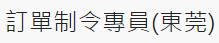 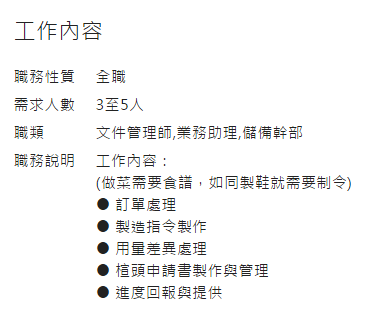 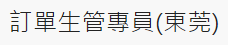 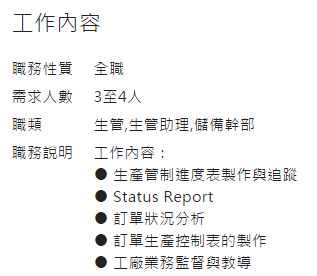 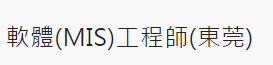 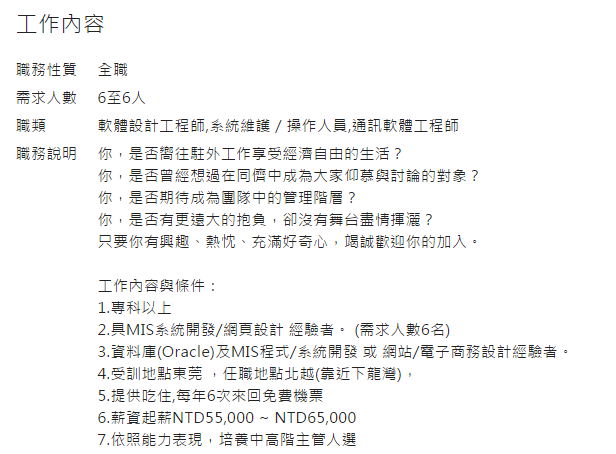